SEATBELTS
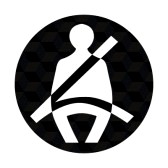 Overview: seatbelts
What are seatbelts?
Seatbelt use in Canada
Myths and misconceptions about seatbelts
Solutions
What are seatbelts?
Mandatory safety feature provided for each seat in the vehicle.
Secures passengers by crossing their chest/waist with a material belt that fastens into the side of the seat.
Other safety features such as airbags and head restraints are more effective if the occupant is wearing their seatbelt.
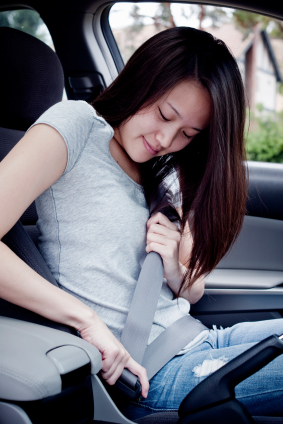 Importance of seatbelts
Seatbelts reduce risk of serious injury to the head, chest and extremities by 50%-83%.
Even with more sophisticated safety features, seatbelts are still considered the most important.
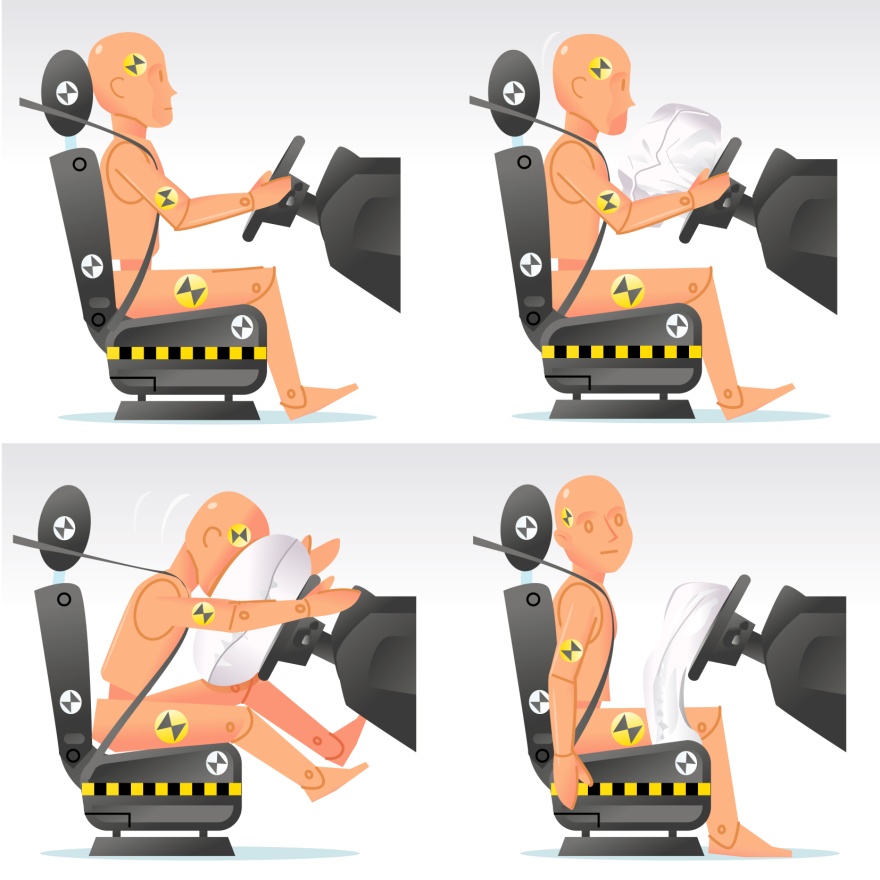 Importance of seatbelts
Seatbelts reduce the movement of occupants inside the vehicle during a crash. 
Body’s contact with other objects in the vehicle (steering wheel, dashboard) is minimized.
Prevents passengers from becoming projectiles in a crash and potentially killing other occupants.
Prevents occupants from being thrown out of the vehicle.
3/4 of occupants ejected from a vehicle will die.
Seatbelt use in Canada
Seatbelt use in Canada increased from 93% in 2007 to 95% in 2010.
In 2007, the 7% of Canadians that did not wear seatbelts accounted for almost two-fifths (40%) of collision fatalities.
Seatbelts save a thousand lives a year in Canada*.
Increasing seatbelt usage to 100% would save a significant number of lives.

*Data from Transport Canada 2010
Occupants who don’t use seatbelts
Males;
Drivers aged 19-24;
Those who live in rural areas;
Occupants of pick-up trucks;
Risky drivers; and, 
Occupants who have consumed alcohol.
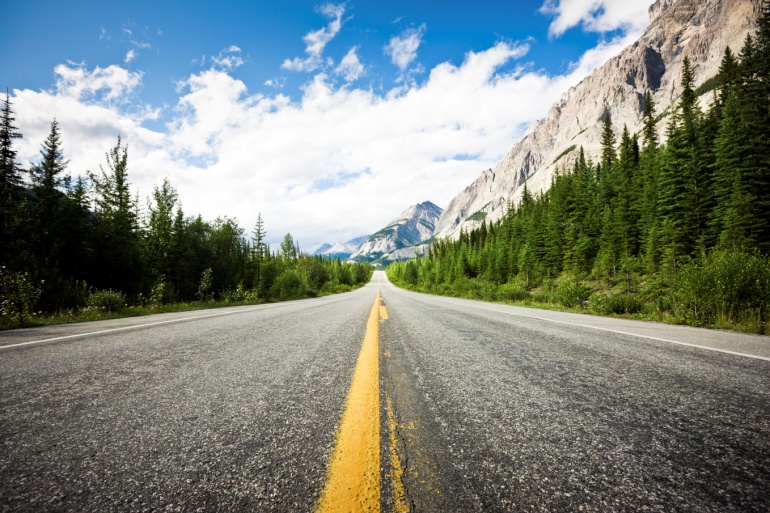 [Speaker Notes: Risky drivers are drivers who are more likely to drive dangerously: follow too close to other vehicles, run red lights or speed.]
Low rate of seatbelt use
Young drivers are less likely to wear seatbelts when:
driving late at night;
with passengers who have been drinking; and,
with passengers under the age of 29.
Young passengers have a lower rate of seatbelt use than young drivers:
Seatbelt use is much lower among back seat occupants (89%) than front seat occupants (96%)*.

   *Data from Transport Canada 2010
[Speaker Notes: At all ages, belt use is lower in situations with higher crash risk.]
Prevalence of belt use among crash victims
In Canada between 2006 and 2010, the percentage of drivers who were fatally injured in a crash ranged from 33.6% to 36.9%
In serious injury crashes, more passengers were found to be without a seatbelt compared to drivers (20.5%-24.8% between 2006-2010 compared to 12.9%-16.2% respectively).
   *Data from Transport Canada 2010
[Speaker Notes: At all ages, belt use is lower in situations with higher crash risk.]
Myths about seatbelts
Myth: When there are airbags, you don’t need seatbelts.
Fact: Airbags, without wearing seatbelts, can kill*. 
Myth: Seatbelts prevent passengers from escaping burning vehicles and vehicles submerged in water. 
Fact: Seatbelts prevent occupants from being knocked unconscious, increasing the chance of escaping by three to five times.
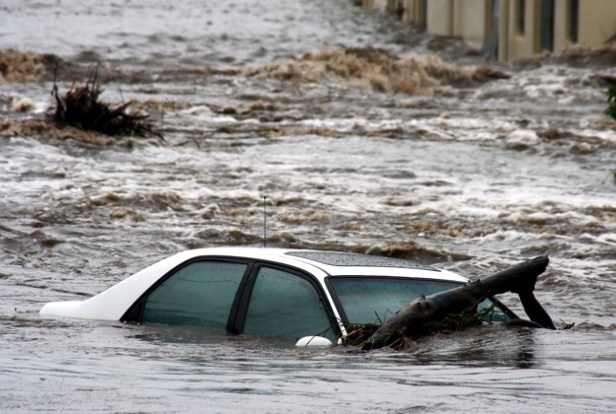 [Speaker Notes: *Many safety features only work when used in combination with seatbelts. Air bags deploy at a high rate of speed. Wearing a seatbelt is important to ensure the air bag protects the passenger.]
Myths about seatbelts
Myth: Seatbelts are unnecessary for short trips at low speeds.
Fact: 70% of road crashes where the occupants are unrestrained occur at speeds under 50 km/h and 2/3 of crashes happen less than 15 km/h from home.
Myth: It’s safer to be thrown out of a vehicle in a crash.
Fact: An occupant is four times more likely to die if thrown from a vehicle in a crash.
Teen thoughts on seatbelts
Although teens know that driving without a seatbelt is a hazardous behaviour, many only wear seatbelts because:
it’s something parents insist on.
they may get stopped by police and get a hefty fine.
the weather is bad or they are with a dangerous driver.
Regardless of the opinions of young drivers, seatbelts should be worn at all times: occupants that don’t wear a belt are putting others at risk for injury and/or death.
Legislation
All provincial Highway Traffic  Acts have laws regarding the proper use of seatbelts:
All seatbelts must be working.
All occupants must be wearing a seatbelt.
If passengers are under the age of 16 it is the responsibility of the driver that they have a functioning seatbelt and are wearing it properly.
Solutions
In order for seatbelts to reduce the risk of death or injury in a collision up to 60%, they must be worn properly: 
Buckle belt securely; 
Fit lap belt snugly across hips, not abdomen;
Ensure belt sits firmly across the chest, never tucked under the arm; 
Do not recline the seat while wearing a seatbelt in a moving vehicle; and,
Allow only one passenger per belt.
Seatbelt initiatives
The rollover simulator:
Shows the difference between a crash while wearing a seatbelt and a crash without wearing a seatbelt.
A motor rolls a cab of a vehicle simulating a rollover incident, with straw-filled dummies. 
Click it or ticket:
Raised awareness about the fines for not wearing a seatbelt. 
Television commercials, posters, and other public advertisements made the program a success.
[Speaker Notes: The rollover simulator tours around Canada with the RCMP to show individuals the importance of wearing a seatbelt. 

Due to the Click It or Ticket Program, seatbelt use by 16-24 year olds increased from 61% in 1996 to 82% by 2003 in areas of the United States.]
For more information:
www.yndrc.tirf.ca

SGI - Rollover Simulator 

NHTSA - Click It or Ticket

Sussex Safer Road – Embrace Life – YouTube
Quiz: true or false?
All provincial Highway Traffic Acts state that all occupants must be wearing working seatbelts.
Other vehicle safety features are less effective if the occupant is wearing a seatbelt.
[Speaker Notes: True
False: Other vehicle safety features are MORE effective if the occupant is wearing a seatbelt.]
Quiz: multiple choice
Occupants who don’t use seatbelts are commonly:
Male
Aged 19-24
Have consumed alcohol
All of the above
[Speaker Notes: Answer: D]
Discussion
If passengers in your car aren’t wearing their seatbelts, what would you say or do?